個別避難計画の例
1
様式６
泉佐野保健所版
〇〇　〇〇さんの災害時の手引き（個別避難計画）
この手引きは、災害への備えや災害時の対応について、ご本人・ご家族及び関係者で相談して作成したものです。
災害はある日突然やってきます。この手引きを人工呼吸器のすぐそばに置いて、時々内容を確認してください。また、一緒に確認しましょう。
災害時に避難・入院する際は、この手引きと、「災害時基本情報シート」 （一緒に保存しておく）を必ず持って行きましょう。
災害時は、担当者以外の保健所職員が連絡をすることがあります。また、関係者とも連絡を取り合います。
2
災害時のフロー図
＜警戒レベルに応じた行動を促す情報ととるべき行動＞
自宅付近のハザード情報は？
想定されるものに〇をしておきましょう。
②呼吸器が正常に作動しているか確認
地震　　津波　　台風
洪水　　土砂災害
その他（　　　 　　　）
①患者の状態を確認
□　呼吸器本体の破損の有無
　□　異常な音、においの有無
　□　回路破損の有無（回路図確認）
　□　設定値が変わっていないか
□　呼びかけへの反応の有無
　□　外傷の有無
　□　パルスオキシメーターでの測定
　□　顔色・体温・脈拍・呼吸回数の確認
【参考】内閣府　避難勧告等に関するガイドライン
警戒レベルを確認し、
自宅で療養可能か判断
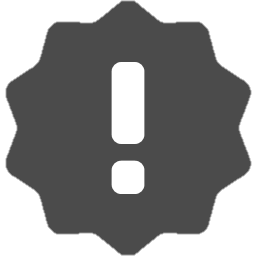 反応がない場合、
　→すぐに、救急搬送

外傷や、患者の状態に
異常がある場合、
　→関係者に連絡し、
　　 指示をあおぎましょう
★呼吸器等に何時間使用できるのか事前にテストする必要あり
（※発電機に直接呼吸器を接続することは推奨されていない）　

【参考：JVC6c蓄電池の場合】
・呼吸器24～30時間使用可能（PHILIPSトリロジー）
・蓄電池はDC：16時間、AC：8時間でフル充電可能。
・発電機もあれば燃料分の発電は可能。
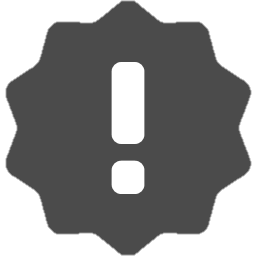 作動していない、
もしくは対応不可な場合、
→すぐに、アンビューバックによる
　 呼吸補助を開始
→業者に連絡
→関係者に連絡
停電している場合（停電した日時：　　月　　日　　時　　分）
★人工呼吸器や、酸素ボンベの持続時間を確認（内部＋外部バッテリー）
呼吸器：　3+ 6　時間
★その他、発電機やシガーソケット等を利用した電源確保
吸引器：　　　　2　時間
酸素：　　　　　　時間
吸引器：上記＋　　時間
　　　　　　 計　　　　 時間
酸素：上記＋　　時間
　　　　　 計　　　　時間
呼吸器：上記＋24時間
 計　33　 時間 +発電機
3
③連絡が可能な関係者へ連絡　→「安否情報連絡先」へ
④状況に応じて、「在宅で様子をみる」「避難」「入院」を選択
[Speaker Notes: 停電した場合に、いつまで自宅で電力を維持できるのかを把握しておくことが重要です。]
更新のタイミング
訪問看護師
(タイムリーに
情報を把握できる支援者が良い）
4
[Speaker Notes: 個別避難計画は、患者さんの状態や家族の状況により見直しが必要です。誰が見直すのか、どのタイミングで見直すのかを
明確にしておくことで、いつも新しい個別避難計画が準備できます。]
更新日　　年　　月　　日（変更時）
１．患者連絡票→ 緊急入院時に必要な項目です。
　　　　主治医以外でも、この情報に基づいて医療機関と連絡をとることができます。
　　　　シートに記入するか主治医の診療情報提供書を準備しておきましょう。
①基礎情報
②身体状況
5
[Speaker Notes: 一般に、在宅患者が医療機関に入院するとき、受け入れ病院は多くの情報を必要とするので主治医が入院を調整します。
しかし、災害時の長期停電などで最後の手段として入院が必要な場合、必要な情報があれば必ずしも主治医からの入院調整でなくても訪問看護や家族からの入院調整
でも受け入れを検討すると回答する医療機関もありました。
そのために必要な情報を記載するのがこちらのページです。]
変更時
１．患者連絡票
　　　　※以下の項目の「最新情報」を準備しましょう（記入または別紙で用意）
③医療情報
6
[Speaker Notes: 医療機関の受け入れにあたって、特に重要なのは現在の人工呼吸器の設定と薬の情報です。]
変更時
１．患者連絡票
　　　　 ※以下の項目の「最新情報」を準備しましょう（記入または別紙で用意）
③医療情報
回路写真を張り付け
（写真をスマートフォンに保存、説明書など）

例）
スマートフォンへの写真保存もよいが、
説明書を一緒に保管しておくと役に立つかもしれない。
④薬情報
薬情報の記入（または、別紙やお薬手帳、写真保存など）
内服多数の患者も多く、記入は大変？
お薬手帳をスマホなどに写真保存するほうがよさそう。
7
[Speaker Notes: 回路の写真や人工呼吸器の設定、薬の情報は、関わる色々なひとが知っていることが大切です。
このページに貼り付け、記入したり、スマートフォンで写真で残しておく、説明書やお薬手帳はいつも近くに置いておくなど様々な方法で現在の情報が分かるようにしておきます。]
２．安否情報連絡先
更新日：　　年　　月　　日（年１回）
・ご本人から関係機関へ連絡する場合、上から順番に電話しましょう　
　　→関係機関につながったら、関係機関同士が情報共有をします。
　　　※LINEやメール等も利用するとよいでしょう。
・関係機関からご本人へ連絡がついた場合も、関係機関同士で情報共有します。
連絡順や情報共有の方法について、関係機関でカンファレンスをして方針決定が必要
＜関係機関の情報共有方法＞
災害時には訪問看護ステーションに情報を集約する
その他の関係者
8
[Speaker Notes: 安否確認を効率的に行うためには、本人から関係機関へ連絡する順番や関係機関同士の情報共有方法を決めておくことが重要です。
これにより、家族が何度も安否確認の電話を受けて対応する必要がなくなります。
また、その他の関係者の連絡先も一覧としてもっておくと便利です。]
３．関係者連絡先
更新日：　　年　　月　　日（年１回）
・前ページ「安否情報連絡先」以外の関係者の連絡先を記入しましょう
家族・親戚
9
４．バッテリー・備蓄
更新日：　　年　　月　　日（年１回）
最低３日分の備蓄を確認しましょう
10
[Speaker Notes: 最低３日分の備蓄があるか確認します。]
避難の準備
1年に1回、見直しましょう
年　　　月　　　日
年　　　月　　　日
年　　　月　　　日
年　　　月　　　日
年　　　月　　　日
11
０．避難にあたり
☆発災直後、医療機関や救急搬送は傷病者の対応に追われるため、緊急性が
　ない場合の入院受け入れは困難な可能性があります。
　自宅や機器の損傷がなく、身体の状態が安定していれば、まずは自宅で様子を
　見ることができるように（３日間程度）準備が必要です。
１．災害の長期化による避難先の検討（避難所・医療機関）
２．移動方法
車いす　または　ストレッチャー
（民間救急）
12
令和〇年度泉佐野保健所作成
[Speaker Notes: ①救急と合意が取れれば、
「〇〇日以降であれば救急による搬送も応相談（ただし、確約できません）」
と下端に記入する。
②充電のみの対応可能
事前レスパイト必要か
主治医以外でも入院調整可]
計画が出来上がったら災害訓練
保健所では関係機関と連携して、毎年２～３件、個別訓練を実施（下記は昨年度実施ケース例）

１．日時：令和2年8月14日（金）
２．場所：患者様宅　
３．参加者：ご本人、ご家族様、訪問看護ステーション、
　　　　　　　社会福祉法人、　
　　　　　　　泉佐野市市民協働部自治振興課危機管理、
　　　　　　　泉佐野市地域共生推進課、田尻町福祉課、
　　　　　　　泉佐野保健所
 ４．当日の流れ 
　　①ハザードマップ・自宅周辺の避難所について　
　 住所地周辺の災害想定について
　 周辺避難所について
 
　　②災害の手引きについて
　　　　災害時の手引きの紹介
　　　　災害時のフロー図の説明
 
　　③呼吸器のバッテリーについて　　
　外部バッテリー・内部バッテリーの説明
　呼吸器のパネル表示の見方
　バッテリー交換の体験
　平常時のバッテリーの充電
 
　　④発電機・蓄電池について
　発電機・蓄電池の使い方
　蓄電池と呼吸器のつなぎ方
　ガソリンで蓄電池を充電する方法
　平常時の保管方法について
13
訓練の効果
・災害時対応について
　「自信がついた」「不安が軽減した」

・医療的ケアを必要とする患者の対応方法や搬送　
　訓練の必要性を感じた
他事例でも・・・

・ご家族の安心につながる
・避難所や避難行動要支援者登録制度について理解が深まった。
・「災害時の手引き」を支援者で共有することが出来た。
・着脱式バッテリーを2週間ごとに訪問看護師が交換する事になり定期的に充電確認が出来ることになった。
・蓄電池と人工呼吸器との接続方法の確認が出来た。
・（これまでは訓練はしたくない、災害が来たらあきらめるといってた人が)　台風２１号を経験して、日頃から訓練しておく必要性を感じた人がいた。
14
15